Bourgogne wijnproeverij
Presentatie en proeverij verzorgd door
Ton Pinxten en Ilse Swank
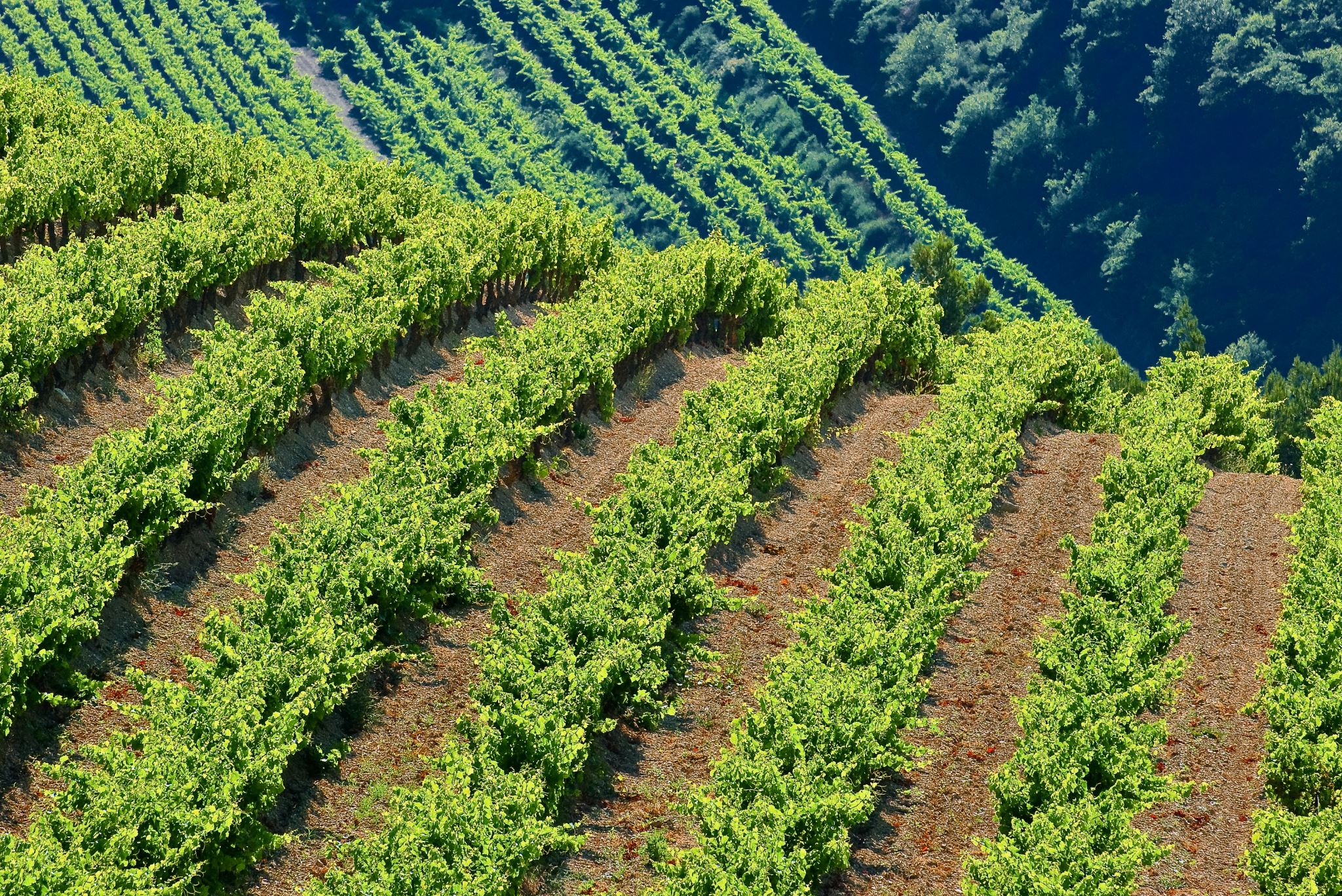 Inhoud:
Informatie over Bourgogne:
Ligging
Geschiedenis
Terroir/ Klimaat, ’Climats’

Classificaties: Wijn, wetgeving en etikettering
Cru’s
Villages
Appellation
Etikettering

De 5 districten/deel/productie gebieden
Ligging
Bourgogne ligt in het oosten van Frankrijk. 
Het  wijngebied is zo’n 230 km lang
De wijnstreek begint bij Dijon en het eindigt bij Lyon. 
Bourgogne bestaat uit 31.582 km², wat maar 3% van het totale Franse wijngebied is.
5 districten / productiestreken
Chablis
Côte d’Or 
    (verzamelnaam voor Côte de Beaune en Côte de Nuits)
3. Côte Chalonnaise
4. Mâconnais
5. Beaujolais
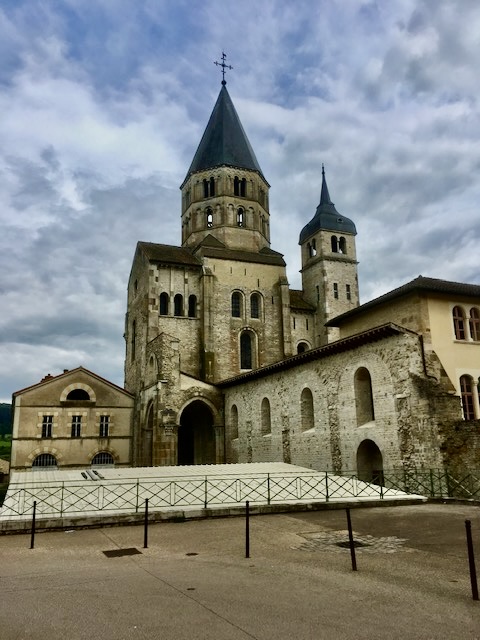 De geschiedenis in vogelvlucht
De wijngaarden dateren nog uit de middeleeuwen.
De Romeinen zorgden al voor dat de wijnproductie.
De kerk nam het over (11e tot 15e eeuw). 
De monniken verbouwden druivenstokken die  ‘clos’ (Kloos’) werden genoemd. 
De Franse Revolutie (18eeeuw) maakte een verdeling van de wijngebieden.
De druifluis-epidemie (19e eeuw)
Tot de Eerste Wereldoorlog waren er handelshuizen en werd de coöperatie op gezet.
Eerste AOC in Bourgogne (1936). 
Bourgogne kent 268 handelshuizen en 3.659 domeinen.
Terroir klimaat en bodem
Klimaat: 
Koel klimaat  en gematigd klimaat.

Klimatologische risico’s op de wijngaard/ druivenstok:
Regenval 
Hagelbuien
lentevorst
Wind

Gevarieerde Bodems; 
Geologische breuken in combinatie met geleidelijke erosie.
Verschillen in preciezere bodemtype 
Op de helling goede afvoer van regenwater en minder diepe bodem, 
Vlakke land is de bodem vruchtbaarder
‘Climats’ in Bourgogne
Veel variaties in ‘climats’:  
Terroir
Omheiningen, muurtjes, kruizen, kapelletjes en omheiningen
Het landschap. 
onderdeel uit van de werelderfgoedlijst van UNESCO
‘les clos’ :
Stenen muren met stenen uit hun wijngaard  in de middeleeuwen gebouwd
Grenzen van perceel
Erosie tegen te gaan
Microklimaat:
Een ‘climat’ met specifiek stuk wijngrond of -perceel. 
1.247 verschillende climats.  
Ligging qua hoogte
Grondsoort
‘Climats’ in Bourgogne
Eén voorbeeld is de karakteristieke climats is de Clos de Vougeot. 

Een wijngaard in Côte de Nuits met stenen muren eromheen. Deze wijngaard heeft maar liefst 80 eigenaren. Dat laatste heeft alles te maken met het complexe erfrecht dat ze in Frankrijk hebben.

Sinds juli 2015 maken deze climats in de Côte de Nuits en de Côte de Beaune (samen Côte d’Or).
Locatie van de wijngaard
Locatie van de wijngaard is belangrijk voor de positie in kwaliteitshiërarchie van de appellation.

Ligging van de wijngaard:
Helling of vlakke grond.
Expositie op het zuiden of noorden
Bodemtype
Classificaties Crus Villages Appellation
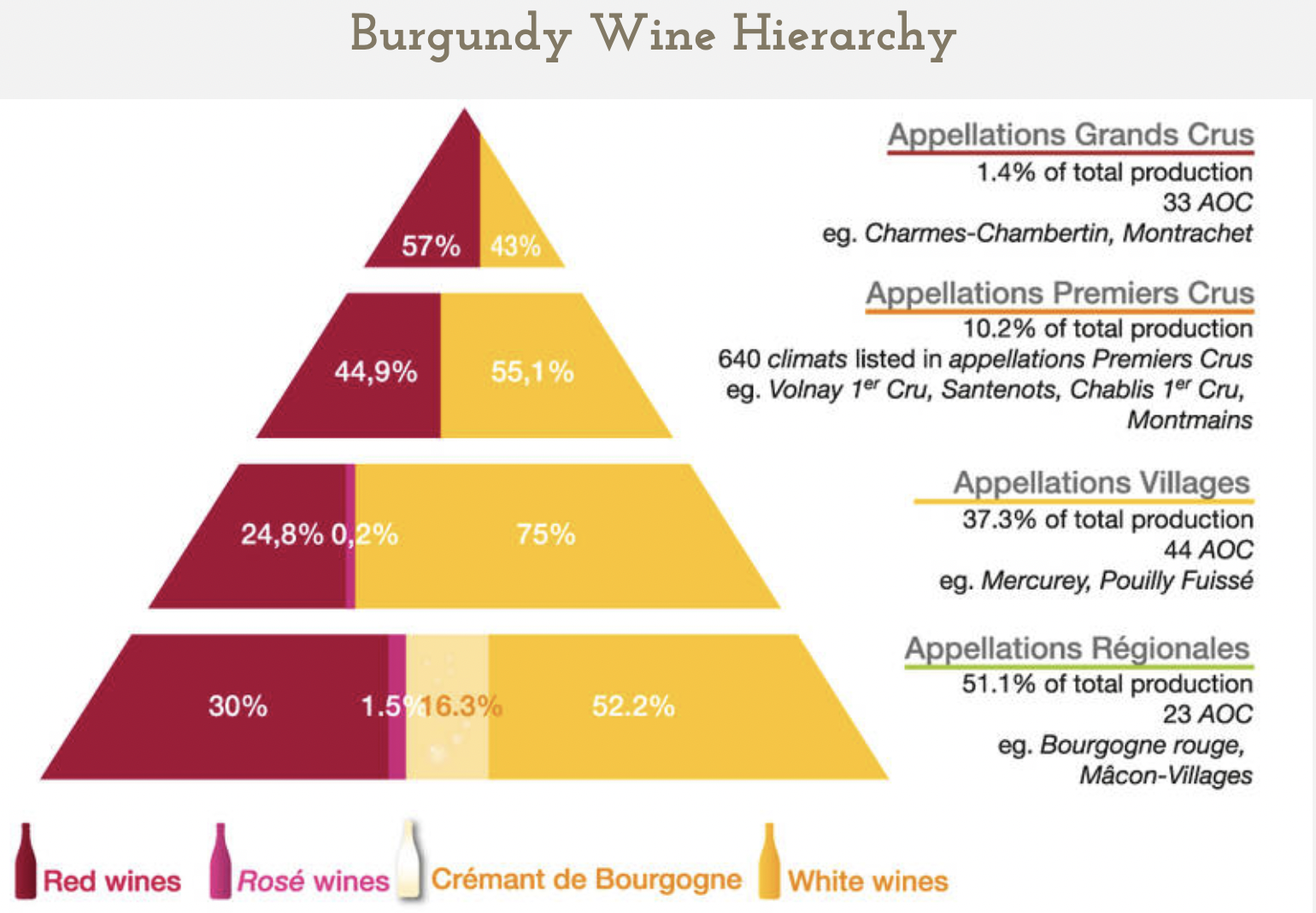 Grand cru
Premier cru
Naam villages of commune
Bourgogne
3 classificaties
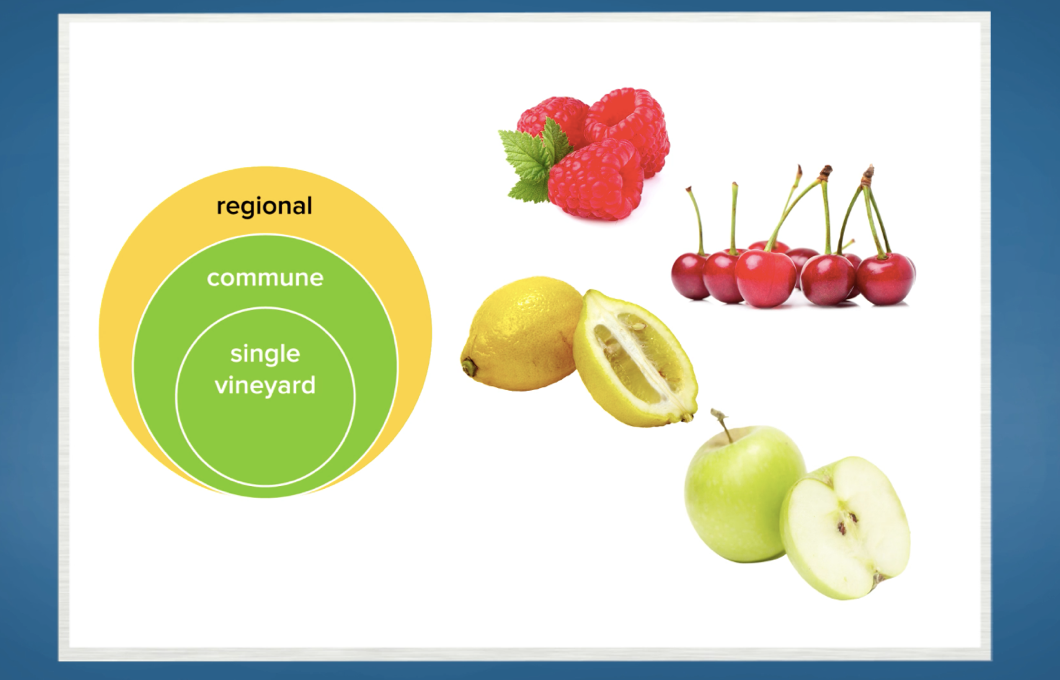 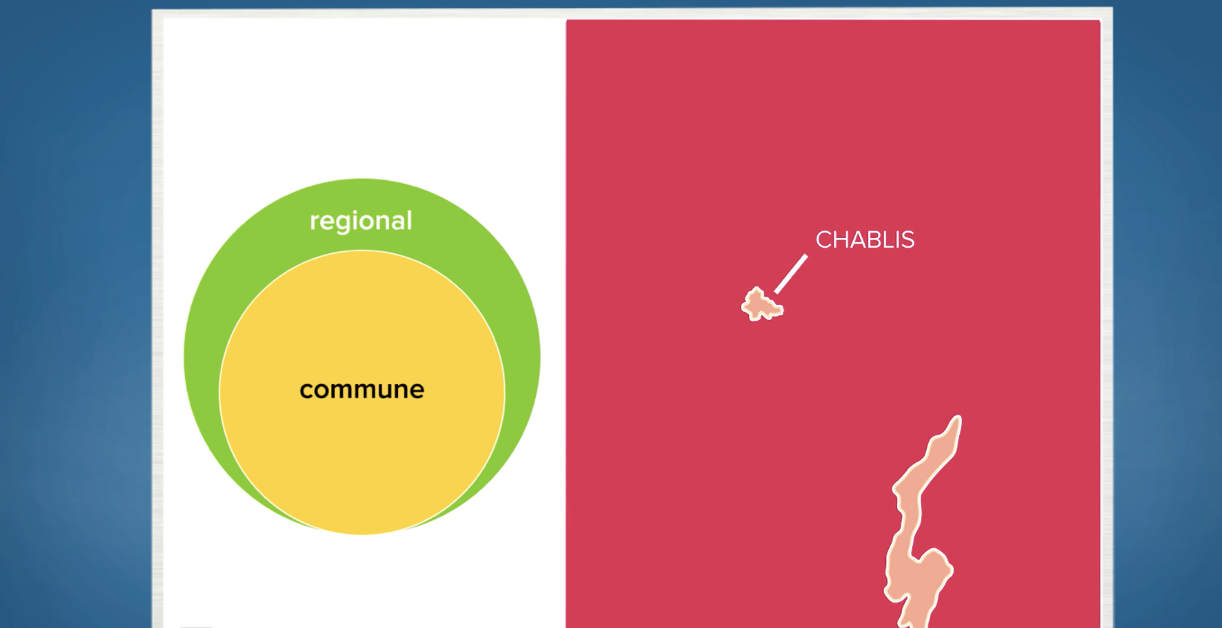 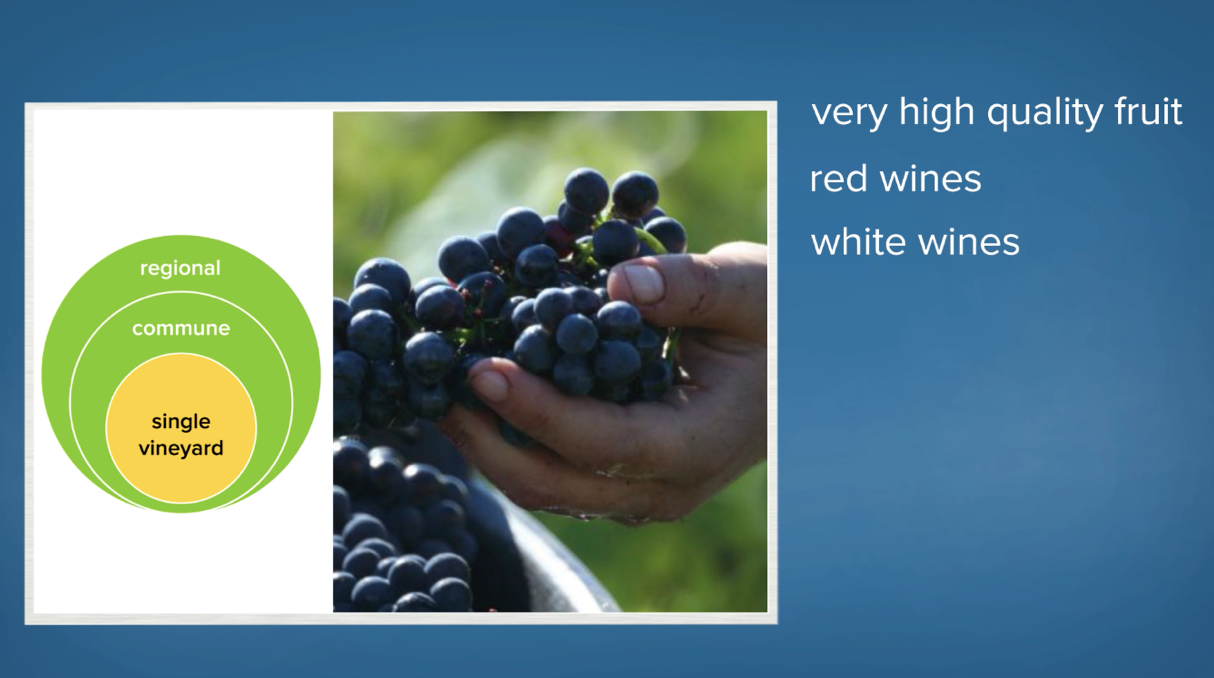 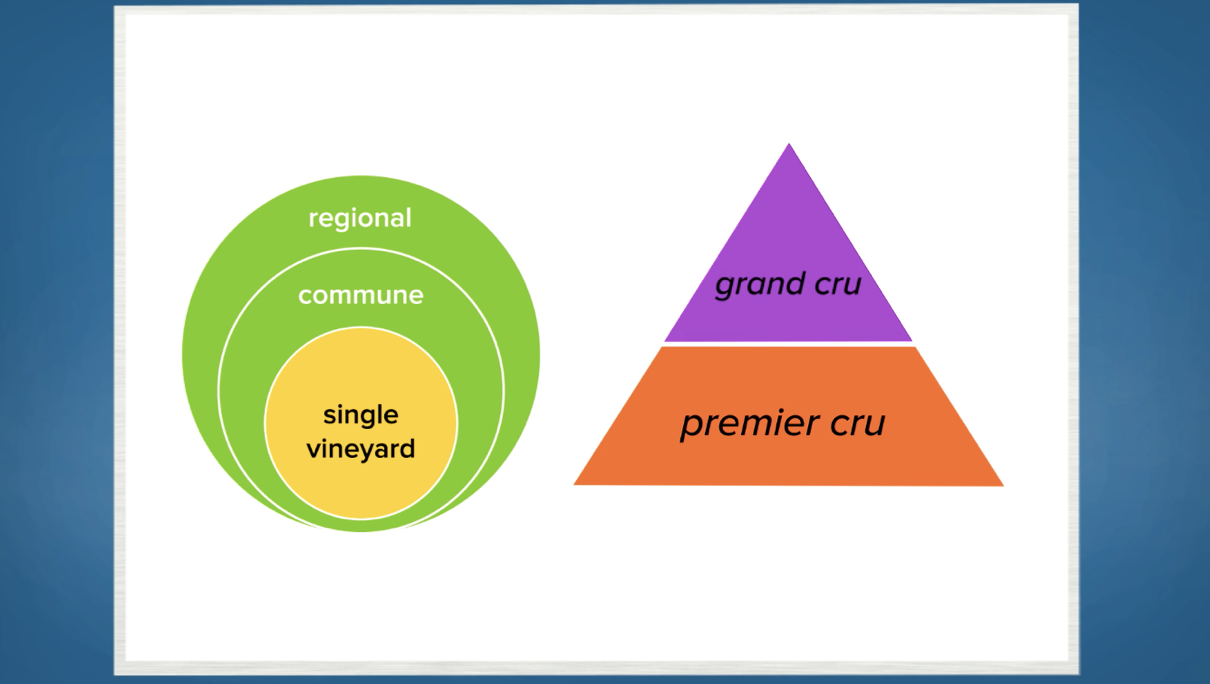 Regionale wijn: Bourgogne
Gemeneete: naam van het dorp erbij
Single: een 'Climat'
Etikettering
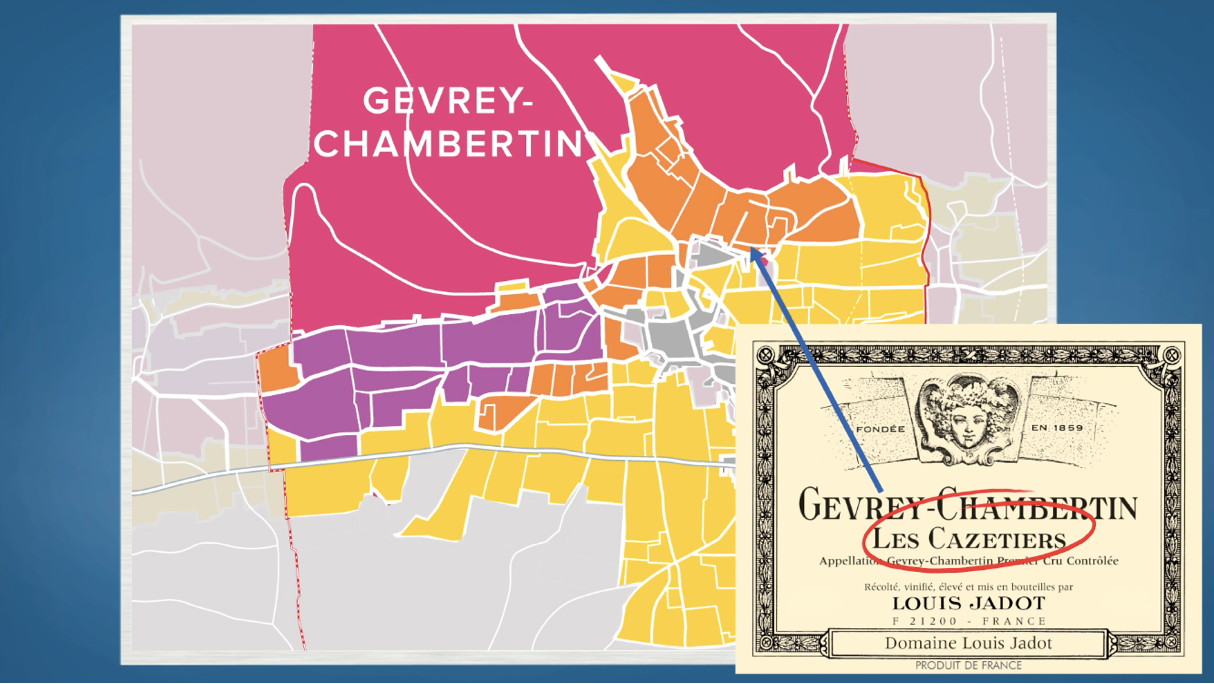 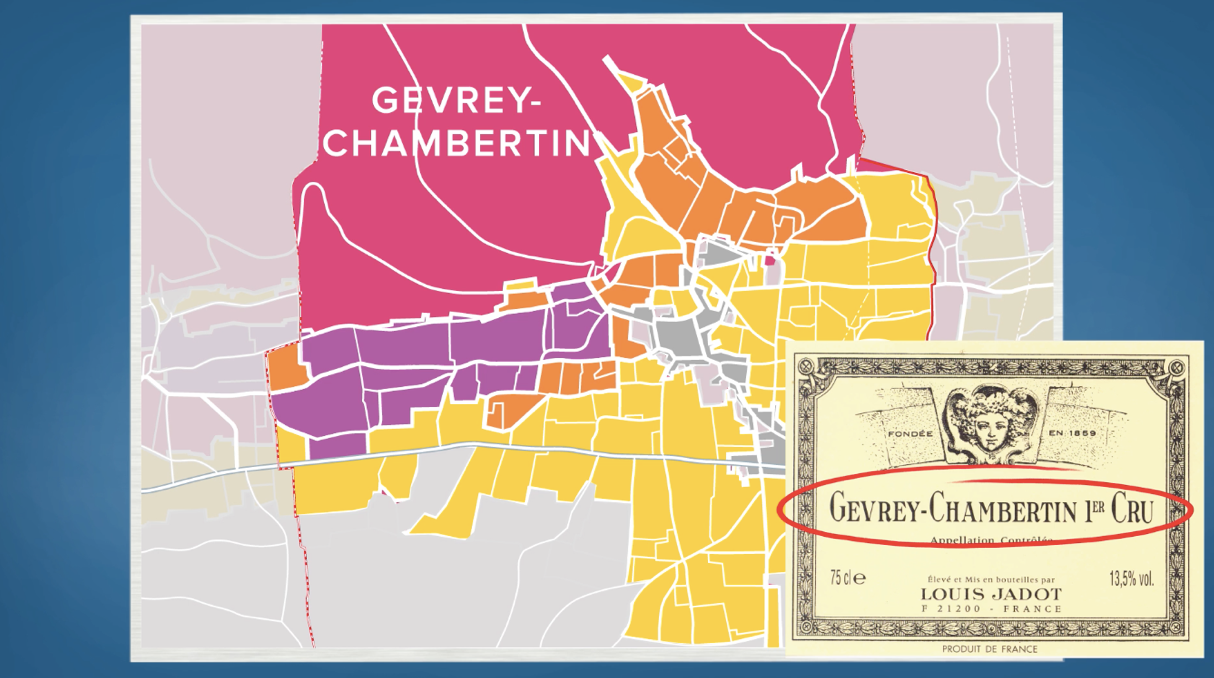 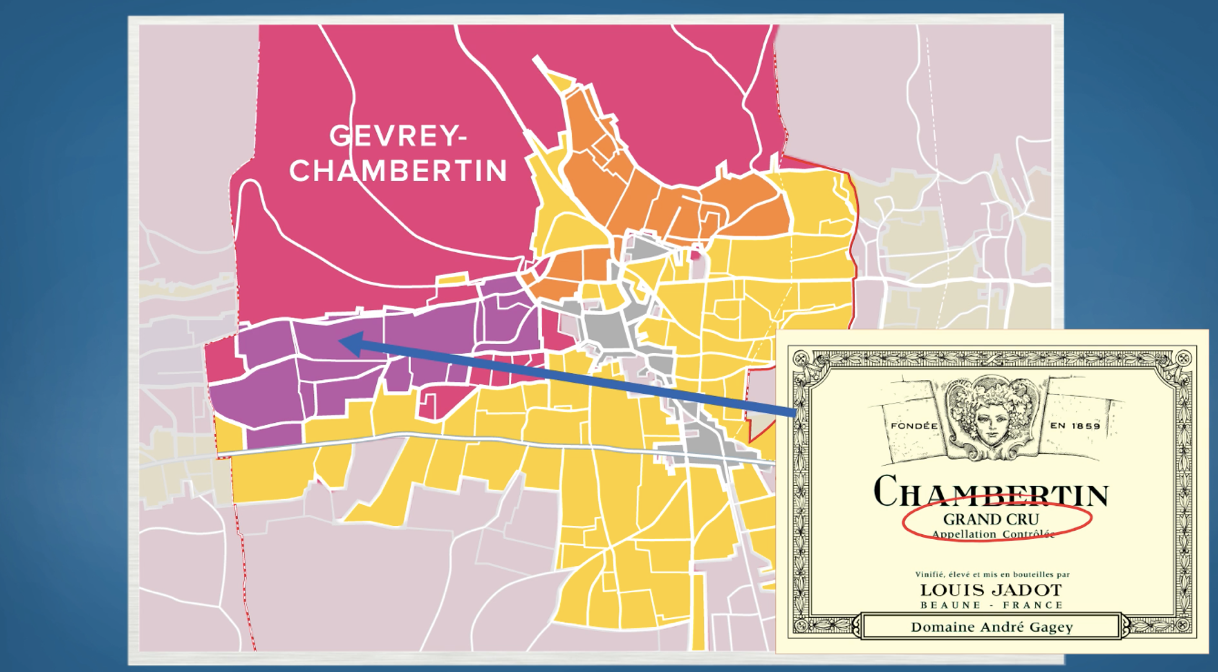 Eerste wijn die we gaan proeven.
Let op het etiket.
Druivenrassen
Bourgogne bakermat van:

 Pinot Noir en Chardonnay 
     
 Maar ook andere druivenrassen zoals:

Aligoté en Gamay
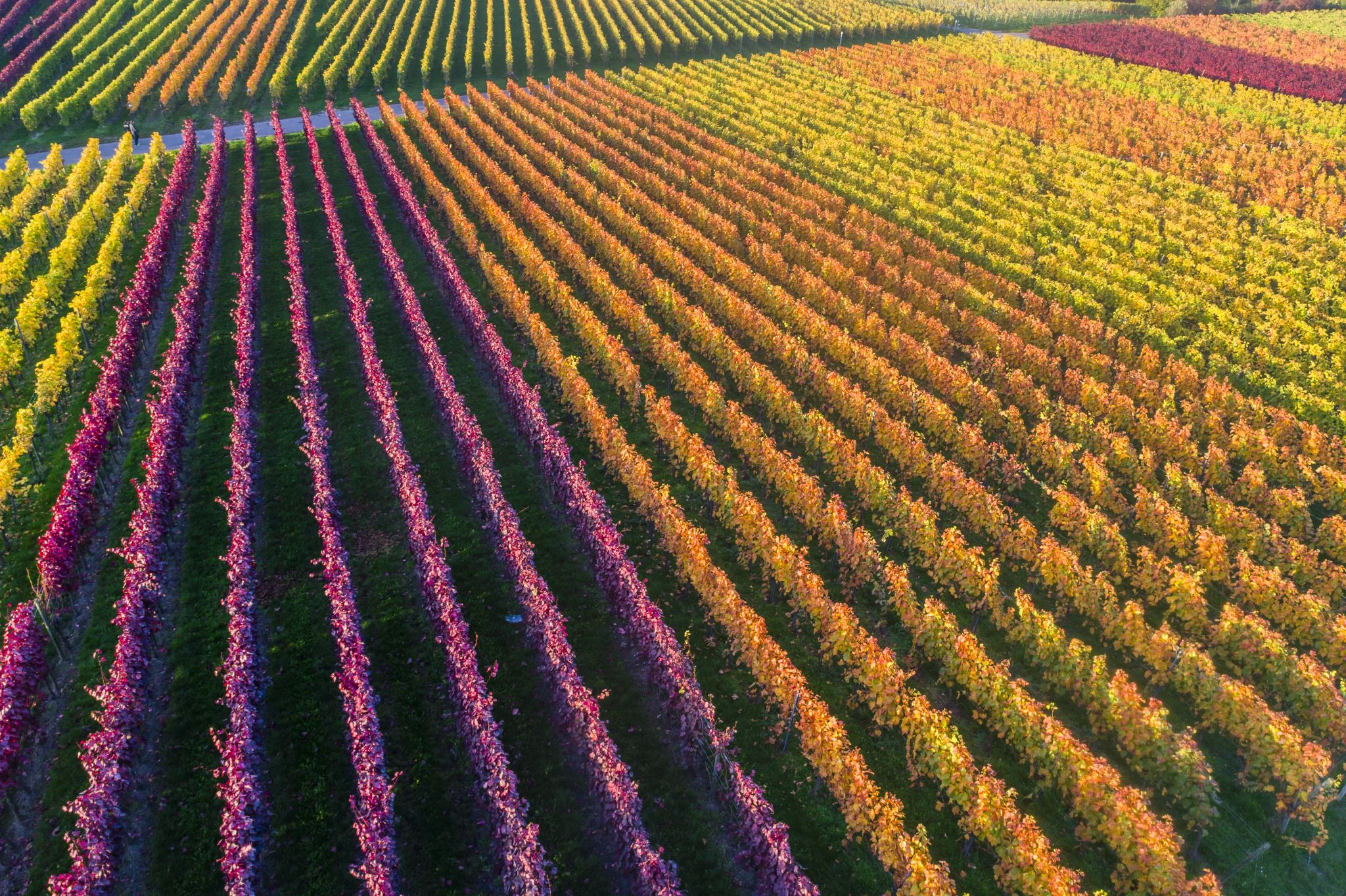 De Bourgogne druiven
Pinot Noir
Een van de oudste druivenrassen
Het moeilijkst te verbouwen druivenras
Koelklimaat
Vroeg rijp en traag laten rijpen voor goede aroma's

Chardonnay
Vroeg uitlopend
Kameleon.
Kan goed op hout rijpen: Vanille en noten
Op staal: Citrusfruit en fruitig
Geeft terroir goed door

Aligoté 
Neutraal/ Hoog zuurgehalte 
Belangrijk is volledige rijpheid

Gamay 
Hoge opbrengsten.
Fruitig/ rijpe bessen/laag Tannine / enkele regionale appellations worden gebruikt 
Voor gemeenteniveau of hoger is alleen Pinot Noir toegestaan
Chablis
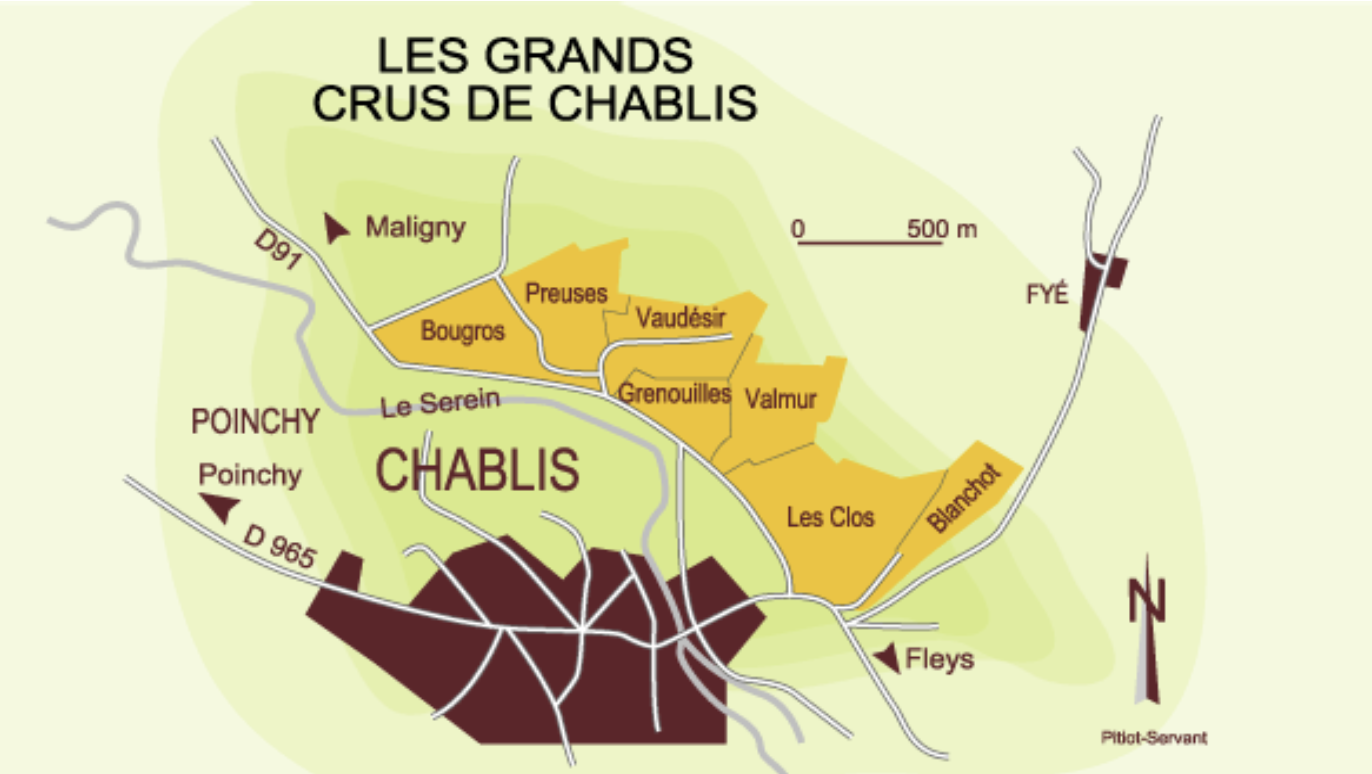 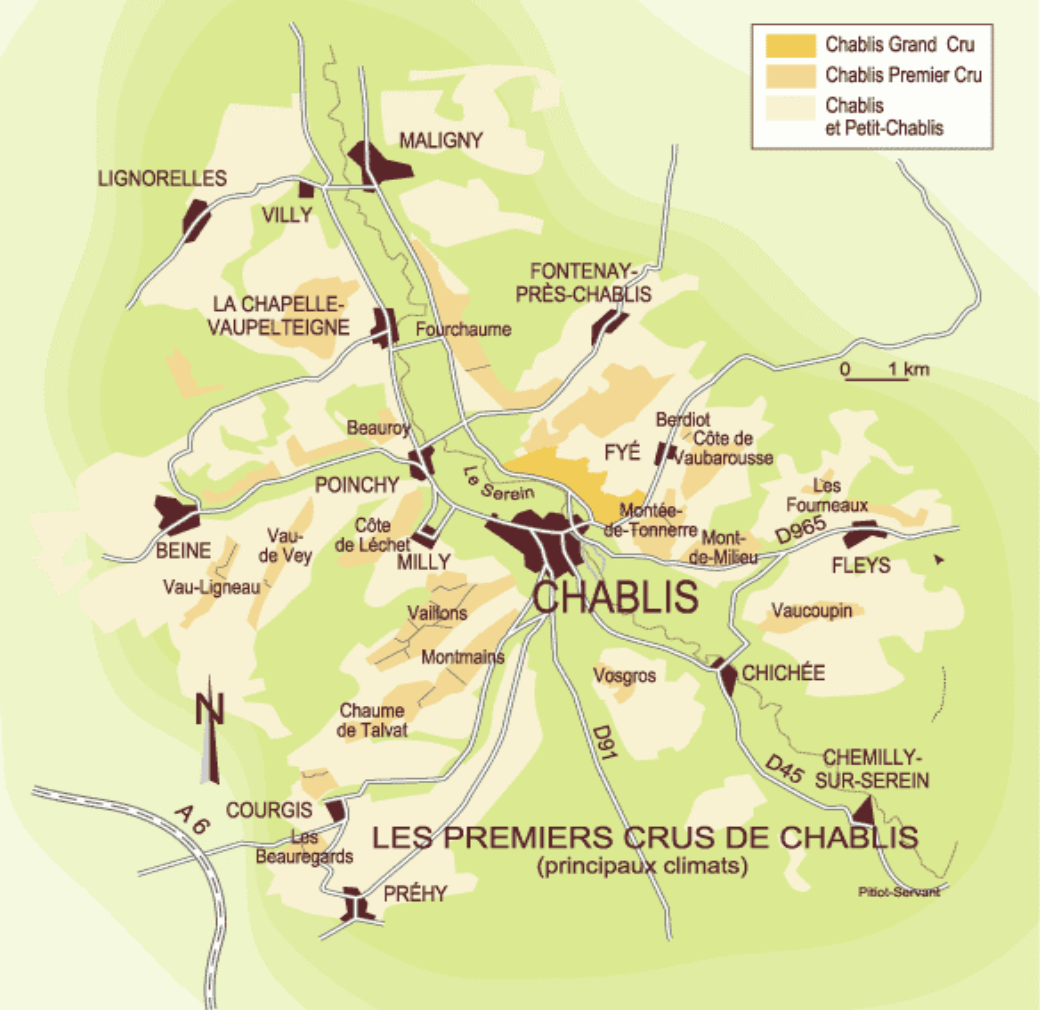 De wetgevingvan Chablis
De wetgeving van Chablis kent appellations met 7 officiële geografische aanduidingen, ook wel ‘climats’ genoemd. 
AOC Chablis Premier Cru is onderverdeeld in 17 premiers cru's. 
In totaal zijn er vier niveaus:

AOC Chablis Grand Cru: 
AOC Chablis Premier Cru: 
AOC Chablis: 
AOC Petit Chablis:
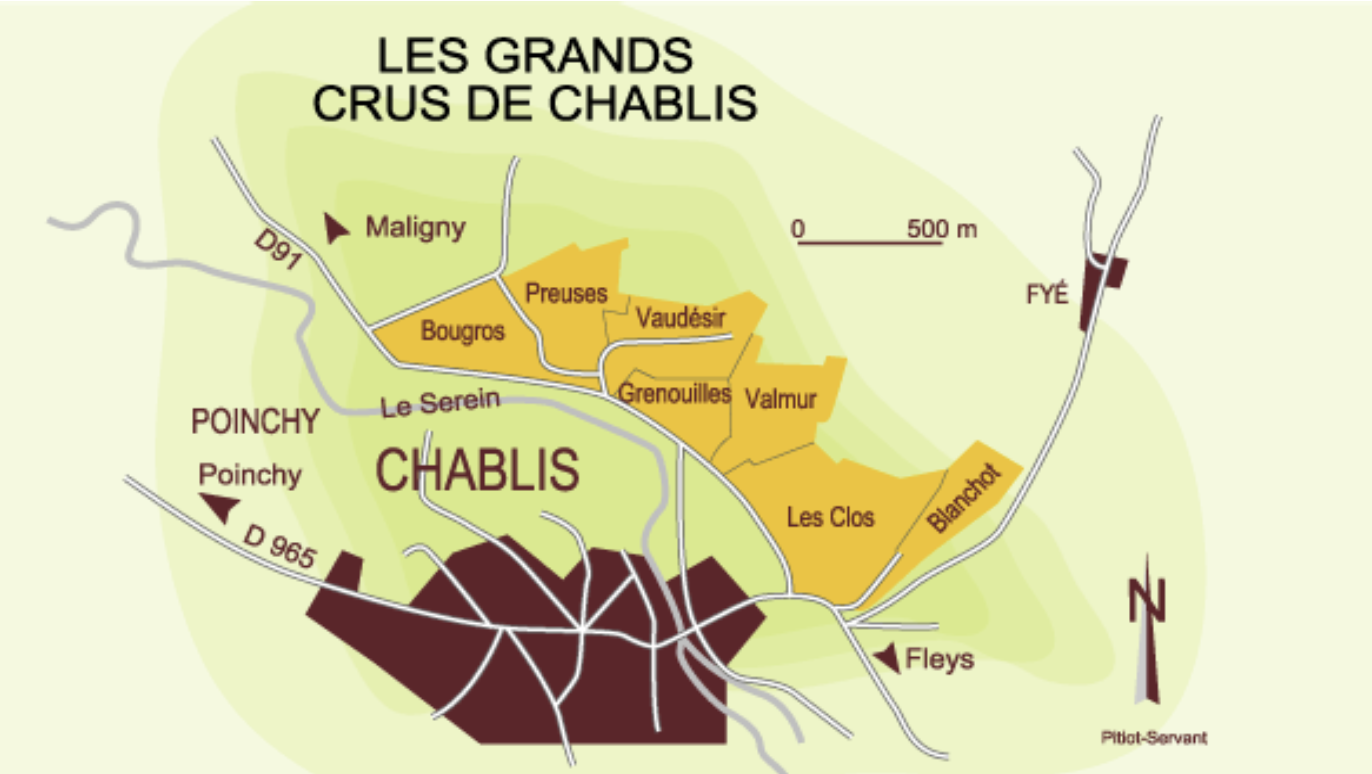 Chablis
Chablis: 
Gemeenteappellation bij de vallei van rivier Serein,
Noordelijkste gedeelte van Bourgogne 
Locatie: helling expositie zuiden
Mindere wijngaarden geclassificeerd als Petit Chablis
Klimatologische probleem is vorst:
Sproeiers als kachel gebruikt
Producenten vergist of rijpt een deel van zijn grand-cru wijnen en soms premier cru wijnen in gebruikt hout: geeft rondere textuur en subtiele smaken. Andere behouden liever de pure fruitsmaken door vergisten op rvs of beton
Chablis alleen Chardonnay
AOC Petit Chablis: Ligging op de plateaus Steen, groen fruit, hoog zuur. 

AOC Chablis: Ligging op de noordelijke en oostelijke hellingen en op de plateaus.

Premier-cru en grand-cru: Rijper en geconcentreerder fruit citrus i.p.v. groene appel, meer body blijven in balans door hoog zuurgehalte. 

AOC Chablis Premier Cru: Ligging op de zuidelijk en westelijk georiënteerde hellingen. Rijper en geconcentreerder fruit citrus i.p.v. groene appel, meer body blijven in balans door hoog zuurgehalte.

AOC Chablis Grand Cru: Ligging op de zuidelijk en oostelijke helling
MâconnaisChardonnay Gamay
De gebiedsappellation in Mâconnais kan zowel rood als wit zijn:
Chardonnay  is het meest aangeplant. 
Rode wijn is meestal gemaakt van Gamay
    Betere wijnen: 
Goede balans tussen groene appel of citrusfruit. 
Een gemiddelde zuurgehalte 
Gemiddelde tot volle body
Er kan een hint van romigheid zijn dankzij MLF
Rode wijnen zijn doorgaans licht en fruitig 
Bedoeld om jong te drinken
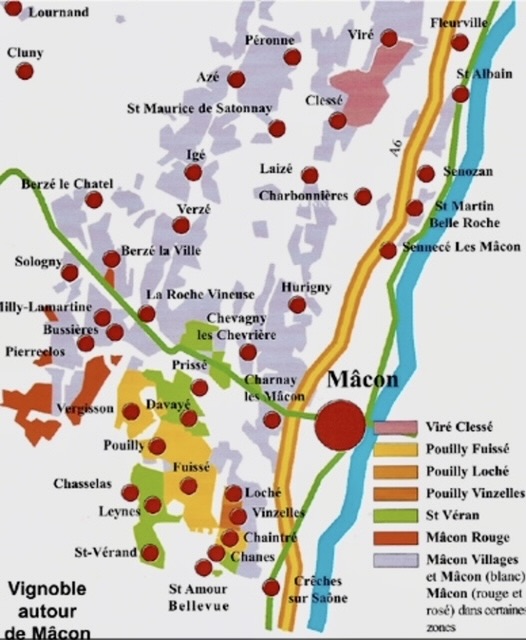 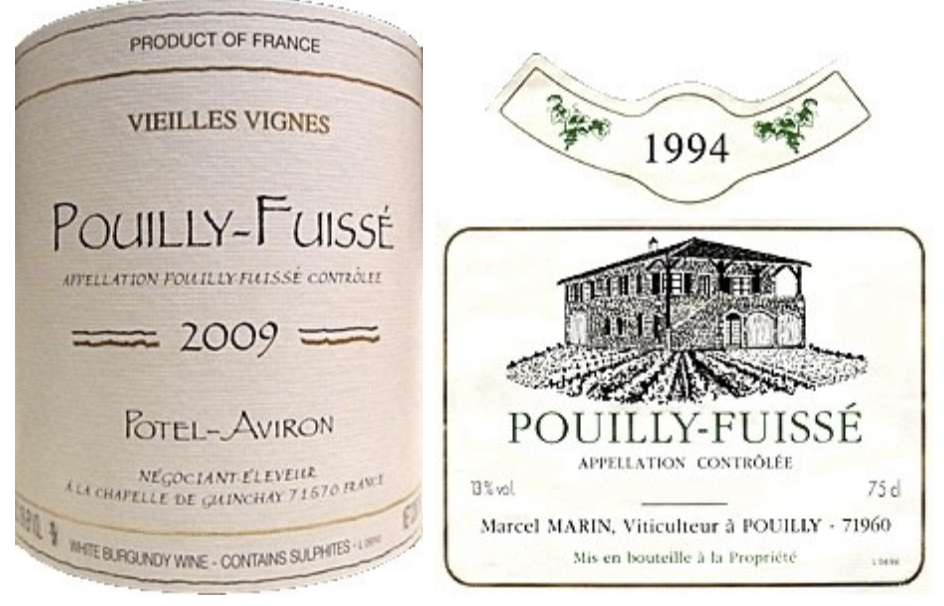 Mâconnais
Mâconnais
Brede heuvels
Rustige dorpjes 
Zachter klimaat: De druiven er wat vroeger rijpen. 
Voornamelijk witte wijn van een uitstekende kwaliteit. 

Namen op etiket:
Maçon
Maçon-Villages
Macon of  Maçon-Villages  

Gebieden:
Pouilly-Fuissé
Pouilly-Vinzelles
Pouilly-Loché
Saint-Veran
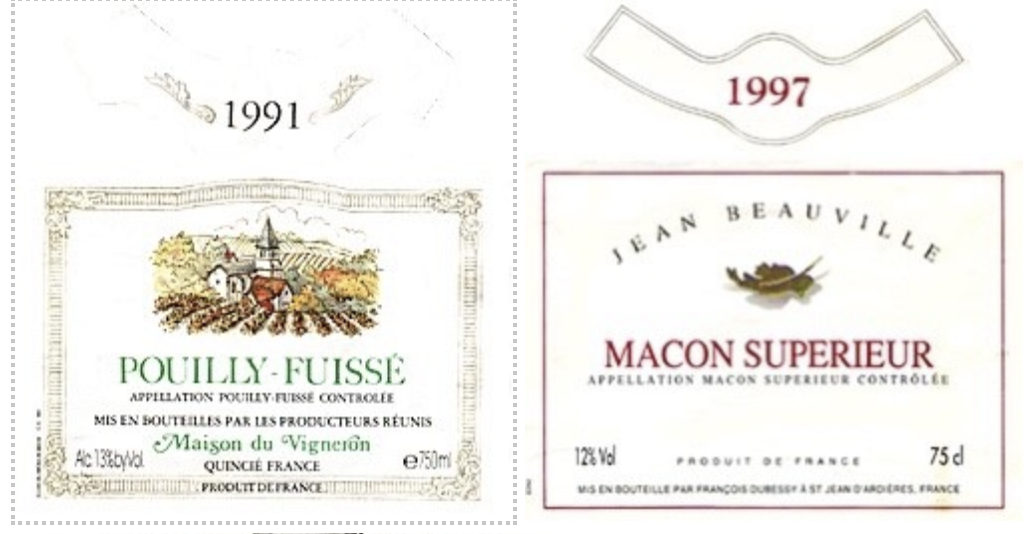 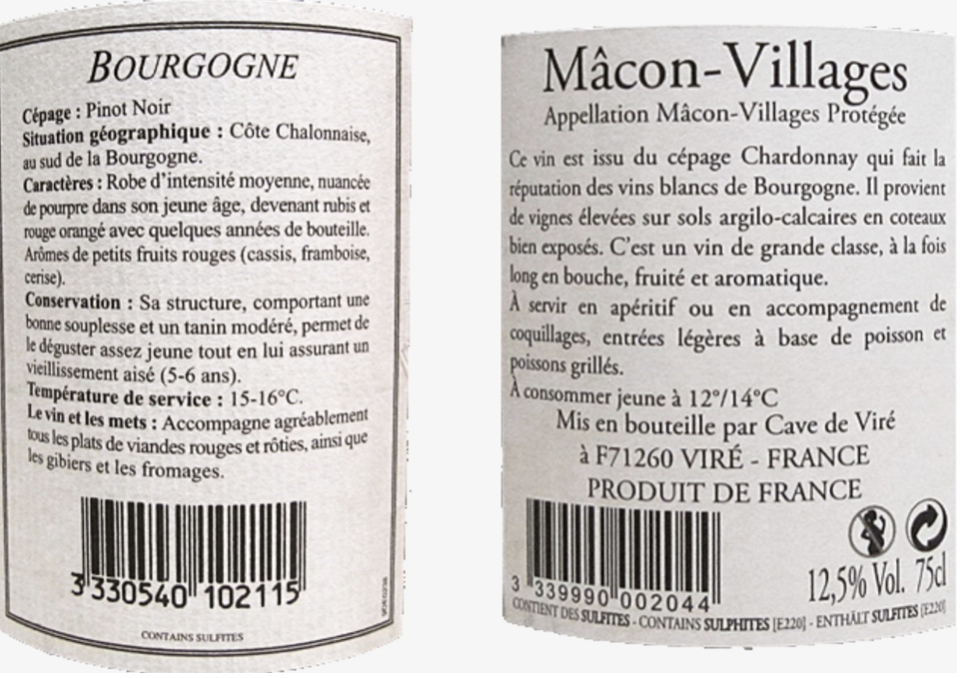 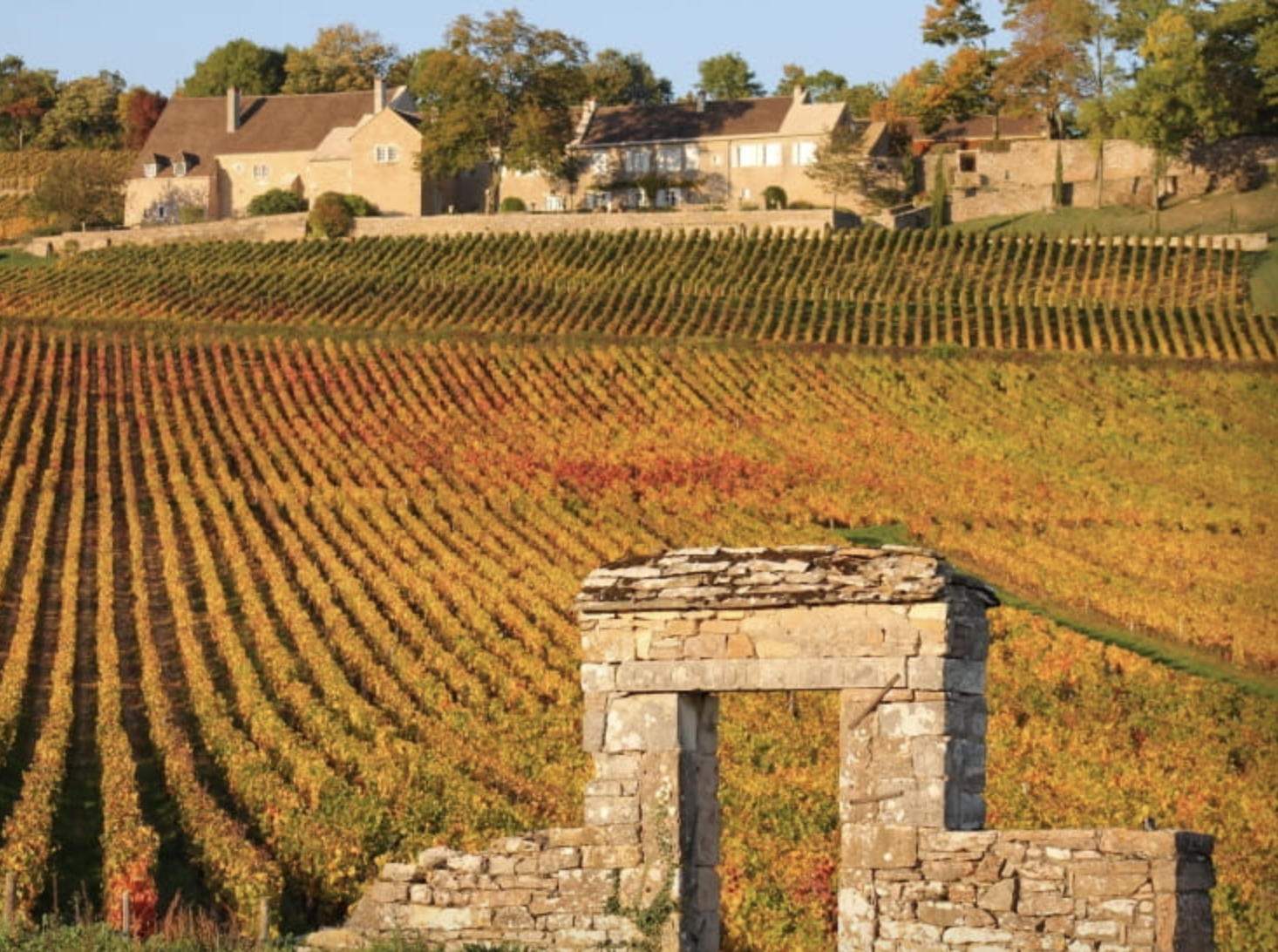 Côte Chalonnaise
Of  Chalonnaise
Ligt ten zuiden van Côte d’or, maar is minder prestigieus dan de 
    Côte d’or
Minder consistent op oosten gericht.
Heuvelachtiger. 
De druivenstokken staan op de hellingen, op plateaus en in valleien. 

De Chalonnaise brengt ook een aanzienlijke hoeveelheid Crémant de Bourgogne voort welke vooral uit Rully komt.
Jerome Marche
sejoursbourgogne.com
Côte Chalonnaise Chardonnay en Pinot Noir met4 gemeente appellations
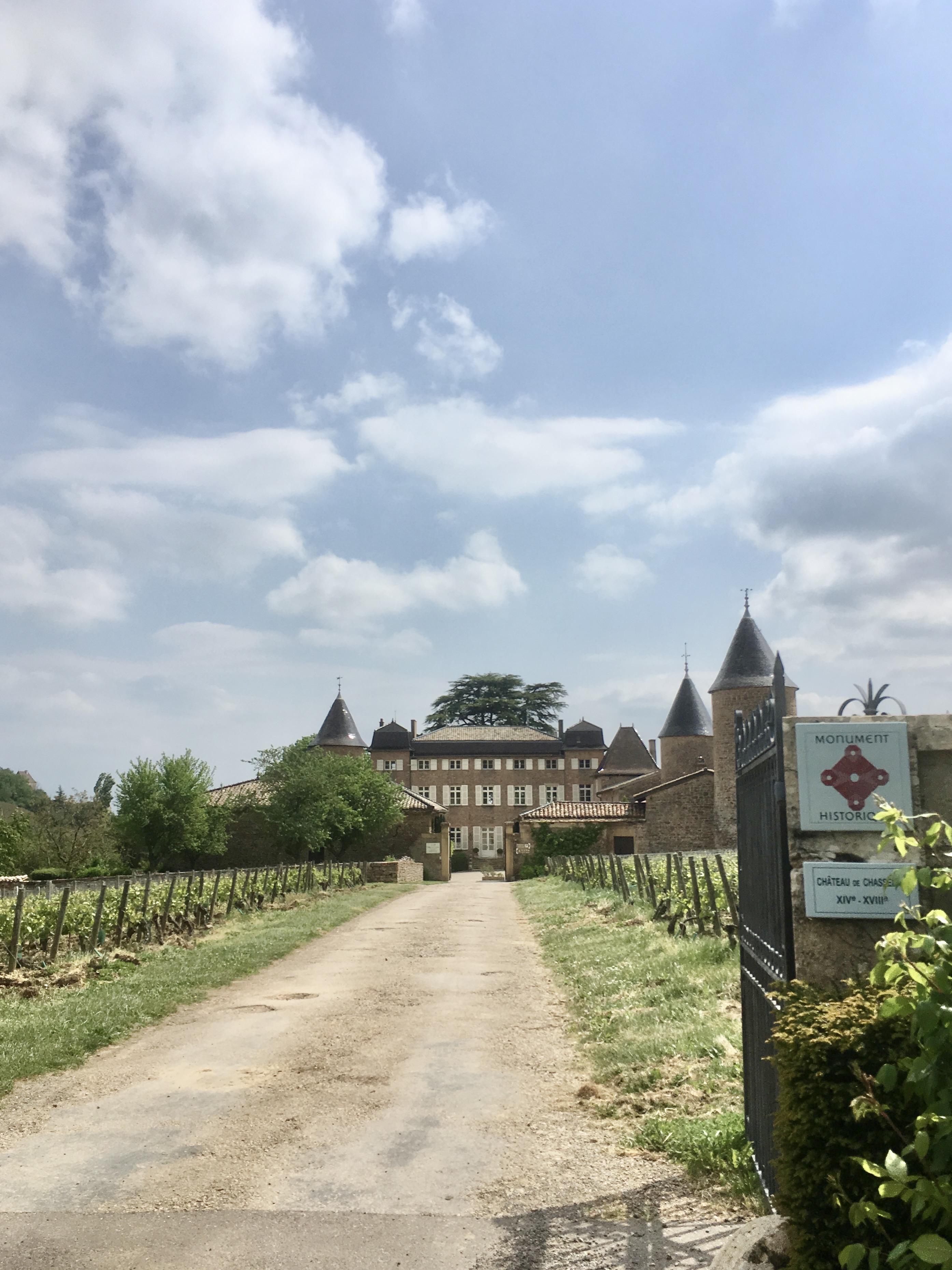 Voornaamste druivenrassen in Côte Chalonnaise:
Chardonnay en Pinot Noir zijn Ligging is hoger en oogst later
Rijping minder betrouwbaar
Wijnen lichter en snellere rijping
4 gemeente appellations:
Rully meer wit dan rood en mousserend. 
Mercury heeft hoogste reputatie.
Givry: Rode wijnen beroemd, maar is kleinste van de gemeenteappelations.
Montagny: alleen witte wijnen. Deze gemeenten hebben alleen 
     premier cru-wijngaarden. Geen grand cru's
Proeven van de wijnen
Bourgogne Blanc (2021)
2.   Chablis (2021)
3.   Chablis 1er Cru 'Vaillons' (2014)
4.   Domaine Bouard-Bonnefoy Bourgogne Aligoté (2019)
5.   Mâcon-Villages 'Tradition' (2021)
6.   Mâcon-Villages 'Vallons de Lamartine' (2020)
7.   Saint-Véran 'Les Pommards' (2019)
8.   Rully blanc (2020)
9.   Pouilly-Fuissé 'La Roche' (2014)
10. Pouilly-Fuissé 'Au Vignerais' (2019)
11. Mercurey rouge 'Clos de la Marche' (Monopole) (2019)
12. Domaine Besson Givry le Haut Colombier (2021)
.
1. Bourgogne Blanc (2021)
Producent:           Deux Roches
Druivenras:          100% Chardonnay
Alcohol:               13%
Afsluiting:            Kurk
Houdbaarheid:     nu tot 2025
Schenkadvies:       10-12°C 

Vinificatie en opvoeding: 
De Chardonnay-druiven van verschillende percelen, zoals: Mâconnais, Pierreclos, Chevagny-les-Chevrières en Charnay-lès-Macon. 
Bodem is kalkrijk, slib- en kleiachtig. 
Vergisting op roestvrijstalen vaten en een klein deel (20%) op hout.
€18,50
2. Chablis (2021)
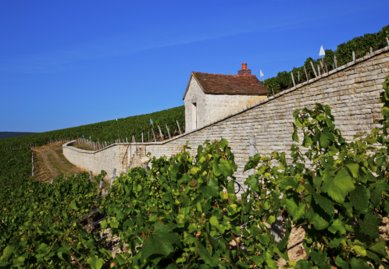 Producent:          Domaine d' Elise 
Familie:              Frédéric Prain
Druivenras:          100% Chardonnay
Alcohol:               12.5%
Afsluiting:            Kurk
Houdbaarheid:     nu tot 2027
Unieke bodem:    Van kalksoort kimméridgien 
                                             (afzettingen die grotendeels uit fossielen van oesters bestaan)
Schenkadvies:       0-12°C 

Vinificatie en opvoeding: 
De druiven worden na de oogst koud gestabiliseerd en de vinificatie vindt 
     geheel plaats op temperatuur gecontroleerde roestvrij stalen vaten.
€ 19.95
3. Chablis 1er Cru 'Vaillons' (2014)
Producent:           Maison Verget 
Druivenras:          Chardonnay
Alcohol:               13%
Afsluiting:            Schroefdop
Houdbaarheid:     2016 tot 2024
Expositie:
Schenkadvies:       8-10°C 

Vinificatie en opvoeding: 
Een kleine lieu dit op deze vermaarde 1er cru. 
De wijngaard is vijftig jaar oud en produceert heel weinig (25 HL/Ha). 
Vieilles Vignes de Minots
De vinificatie gebeurde op barriques, gevolgd door een opvoeding sur lie op beton.
€ 20,-
4. Domaine Bouard-Bonnefoy Bourgogne Aligoté
Producent:           Domaine Bouard Bonnefoy    
Familie:               Pierre-Yves Colin Morey:  
Druivenras:          Aligoté (100%)
Alcohol:               13%
Afsluiting:            Kurk
Bodem:                Kalksteenbodems, vaak gecombineerd met mergel of klei
Locatie:               Heuvelachtige grote hoogten
Schenkadvies:      10-12°C 

Vinificatie en opvoeding: 
Geoogst van vier percelen in de commune Chassagne-Montrachet. 
Na de vergisting: 12 maanden op eikenhouten fusten, met lichte bâtonnage
Sinds de 17e eeuw in de Bourgogne verbouwd. 
Het kreeg zijn eigen AOC, Bourgogne aligoté, in 1937.
€ 19,-
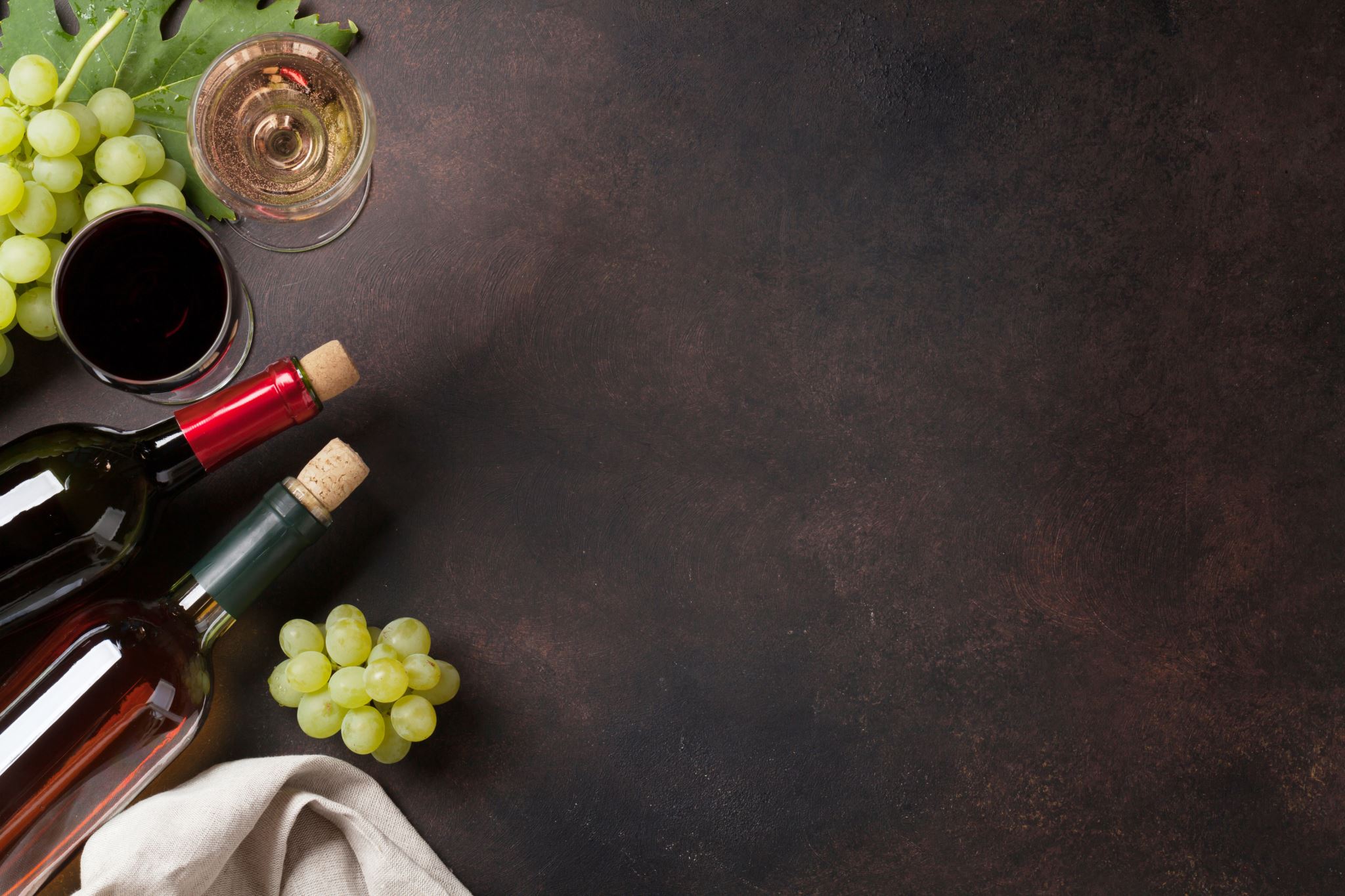 5. Mâcon-Villages 'Vallons de Lamartine' (2020)
Producent:           Maison Verget 
Druivenras:          100% Chardonnay
Alcohol:               13%
Afsluiting:            Schroefdop
Houdbaarheid:     tot 2025
Schenkadvies:       10-12°C 

Vinificatie en opvoeding: 
Een assemblage van verschillende percelen uit de Mâconnais. 
Deze wijn kreeg een opvoeding op cuvée met langere tijd op de fijne gistsporen. 
Percelen in Viré (klei), Pierreclos (kalk en stenen) en Charnay (klei). 
De wijn verbleef op inox, met een lange sur lie opvoeding.
€ 22,-
6. Mâcon-Villages 'Tradition' (2021)
Producent:           Deux Roches
Druivenras:          100% Chardonnay
Alcohol:               13%
Afsluiting:            Kurk
Bodem:                Kalkrijke kleigrond
Schenkadvies:      10-12°C 

Vinificatie en opvoeding: 

Domaine Deux Roches
Rully blanc (2020)
Domaine Michel Briday
€ 18,-
7. Saint-Véran 'Les Pommards' (2019)
Producent:        Domaine Deux Roches
Druivenras:       Chardonnay (100%)
Alcohol:            13,5%
Afsluiting:         Kurk
Houdbaarheid:  Nu tot 2026
Schenkadvies:  10-12°C


Vinificatie en opvoeding: 

Deze Saint-Véran is gemaakt van zes verschillende percelen Chardonnay en afkomstig van 65 jaar oude druivenstokken.
Houtrijping.
€ 29
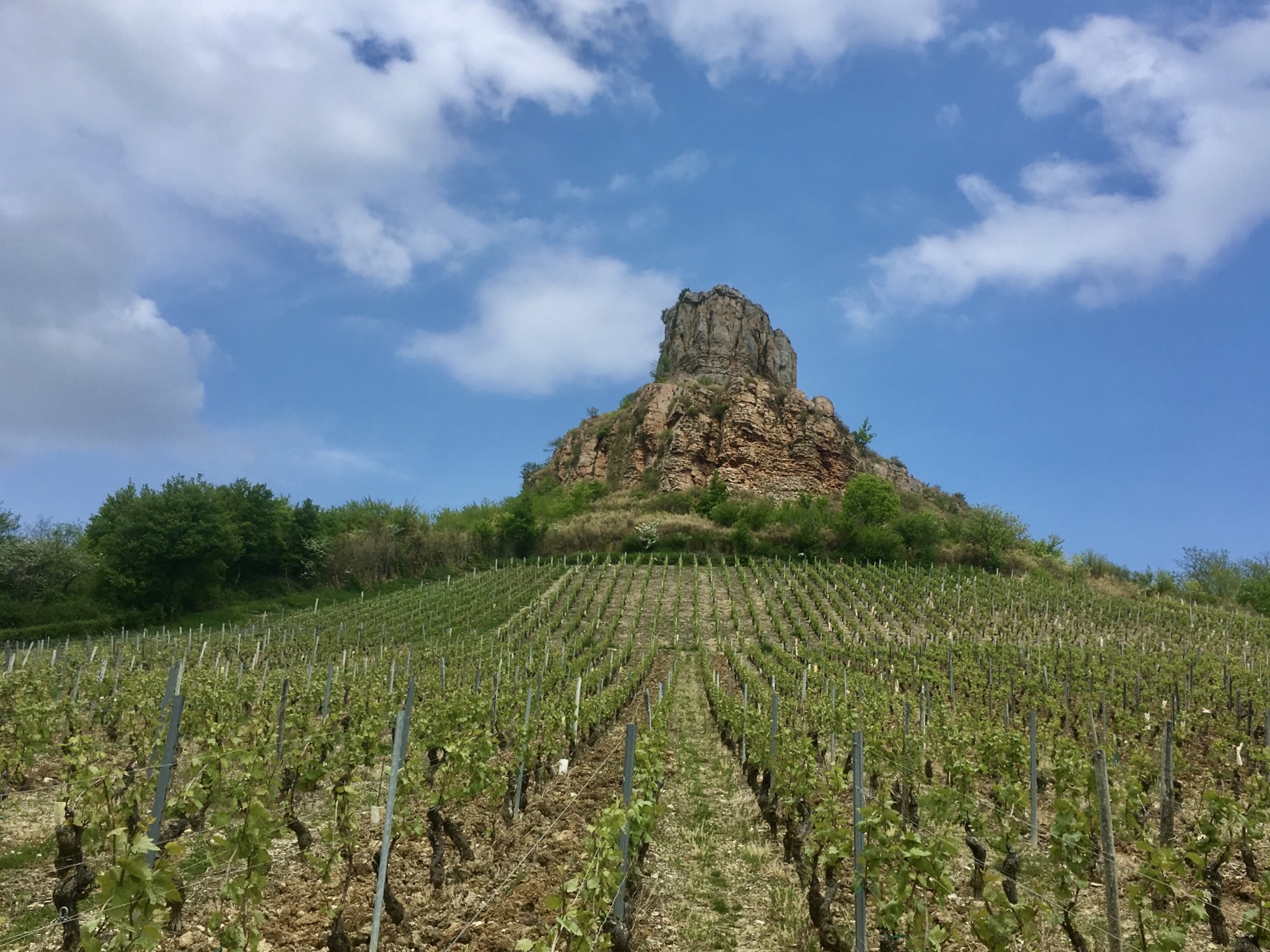 8. Pouilly-Fuissé 'La Roche' (2014)
Producent:        Maison Verget
Druivenras:       Chardonnay (100%)
Alcohol:            12%
Afsluiting:         Kurk
Houdbaarheid:  Nu tot 2024+
Schenkadvies:  10-12°C 
Bodem:            Zanderige leem en klei

Vinificatie en opvoeding: 
De druiven zijn afkomstig van 5 verschillende percelen, 
Malolactische gisting gehad 
Fermentatie in eiken vat 
"Sur lie" rijping.
€ 32,-
€ 40
9. Pouilly-Fuissé 'Au Vignerais' (2019)
Producent:          Domaine La Soufrandière
Druivenras:       100% Chardonnay
Biologisch:        Biologisch-Dynamisch gecertificeerd
Alcohol:            13%
Afsluiting:         Kurk
Houdbaarheid:  Nu tot 2030
Schenkadvies:  10-12°C 
Expositie:          Aan de voet ten oosten van de Roche de Vergisson 

Vinificatie en opvoeding: 
Een assemblage van verschillende percelen uit de Mâconnais. 
En een opvoeding op cuvée met langere tijd op de fijne gistsporen.
€ 45,-
10. Marsigny crémant de BourgogneBlanc de Noir
Brut
Druiven:             Pinot Noir en Gamay
Alcohol:             12% vol
Schenkadvies:	    6-8* C
11. Rully blanc (2020)
Producent:           Domaine Michel Briday 
Druivenras:          100% Chardonnay
Biologisch:           Biologisch-Dynamisch gecertificeerd
Alcohol:               13%
Afsluiting:            Kurk
Houdbaarheid:     tot 2025
Schenkadvies:      10-12°C 

Vinificatie en opvoeding: 
Twee delen rijpten op cuvée, een deel op eikenhout, waarvan 15% nieuw (hout). Dit geeft de wijn net wat extra volume.
€ 29,-
12. Mercurey rouge 'Clos de la Marche' (Monopole) (2019)
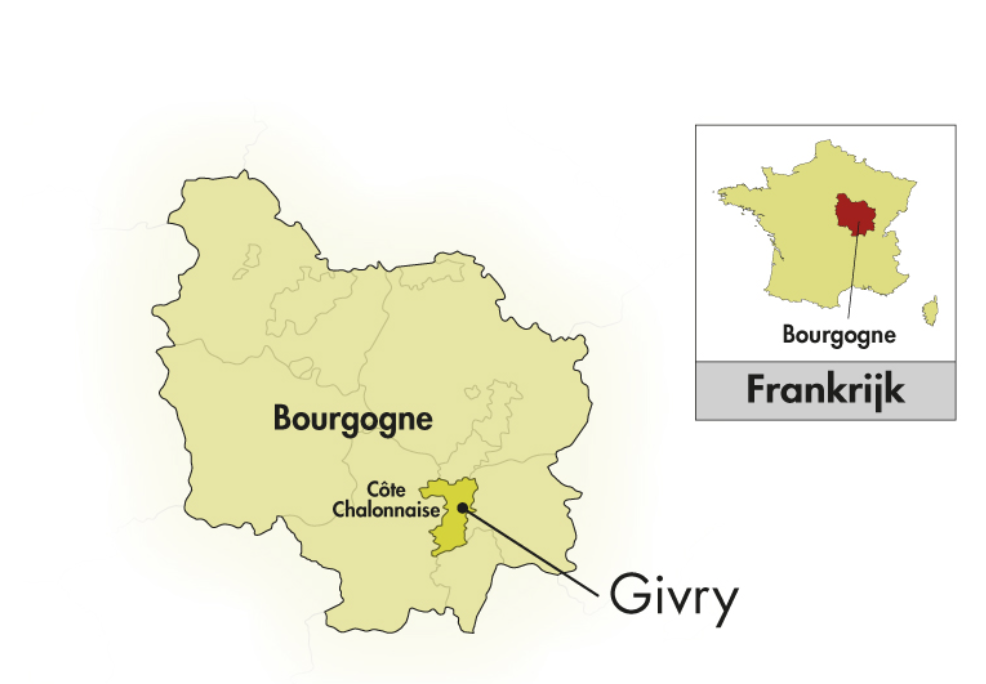 Producent:         Domaine de Mia
Druivenras:       Pinot Noir
Biologisch:        Biologisch gecertificeerd
Alcohol:            13%
Afsluiting:         Kurk
Houdbaarheid:  Nu tot 2028
Schenkadvies: 15-17°C
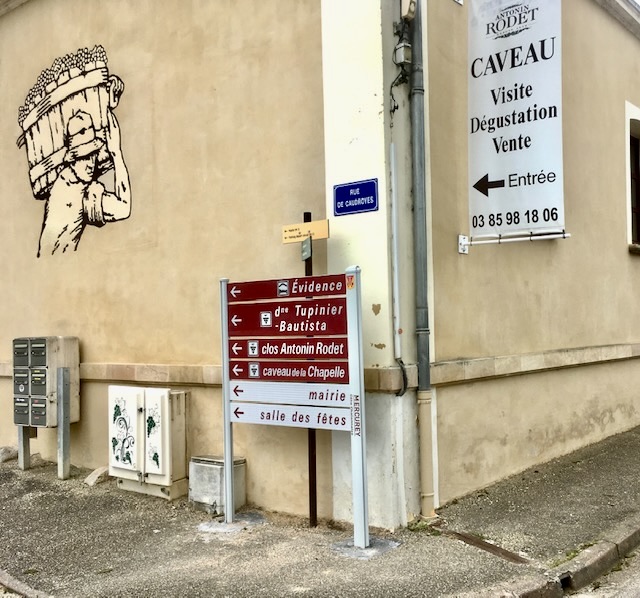 Vinificatie en opvoeding: 

12 maanden 20% nieuw eikenhouten fusten, lichte bâtonnage en vergisting m.b.v. druifeigen gisten. 
 Na een jaar rijping in diezelfde vaten wordt de wijn gebotteld.
€ 30,-
13. Domaine Besson Givry le Haut Colombier (2019)
Producent:        Domaine Besson
Druivenras:       100% Pinot Noir van Vieilles Vignes
Alcohol:            13 %
Houdbaarheid:   Vanaf 2 jaar tot 10 jaar na de oogstdatum
Expositie:          Oostelijk-zuidoost helling
Vinificatie en opvoeding:     
Op eikenhouten vat gerijpt, waarvan maximaal de helft jaarlijks wordt
vernieuwd. 

Een assemblage van diverse percelen Pinot Noir hoofdzakelijk grenzend aan de premier cru Le Petit Prétan.
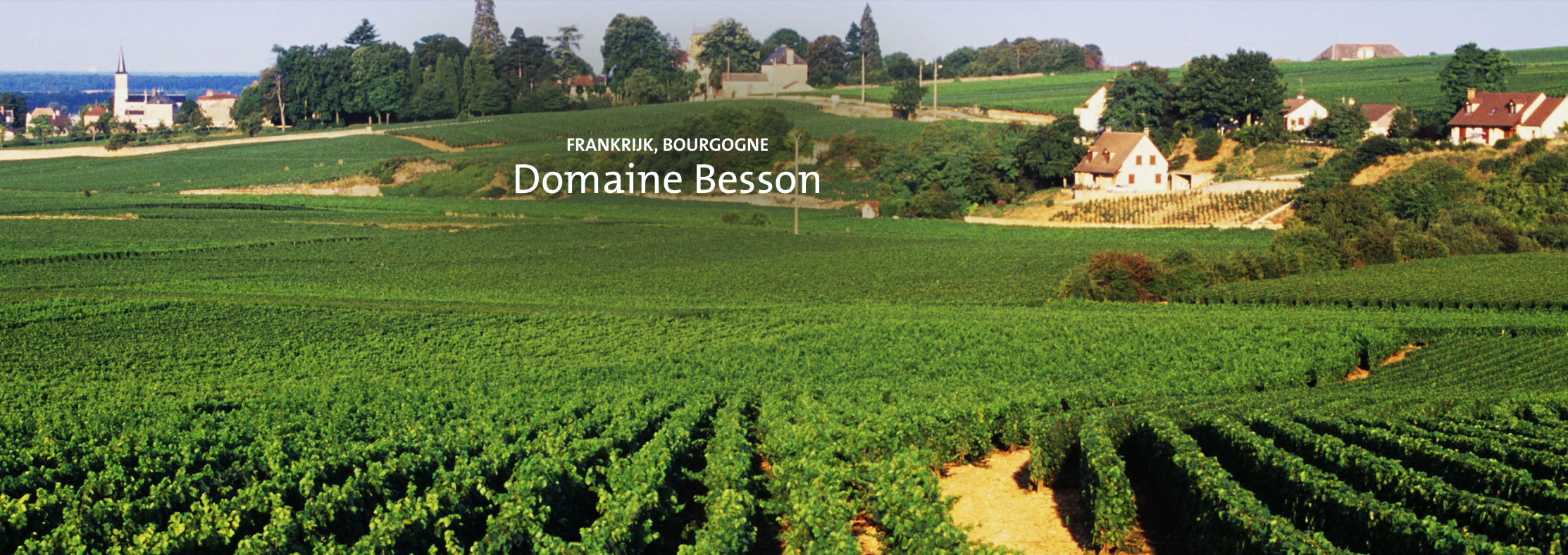 € 32,-
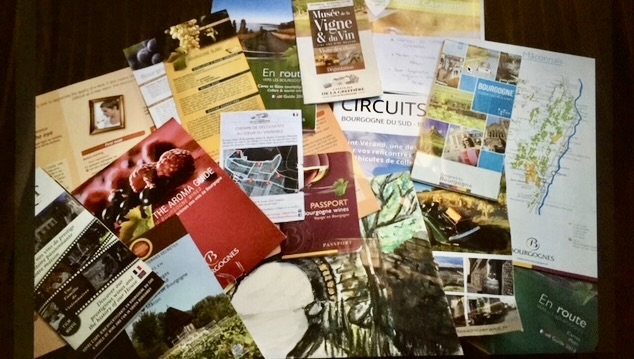 Bronnen
WSET Wijnstudio
Het internet 
Jerome Marche sejoursbourgogne.com
Boeken: 
Rondreis Bourgogne